Undervisningsfordeling MP, efterår 2021 I
1
Medarbejderes timeantal, fordelt på intervaller af 100 timer. Dækker alle stillingstyper – D-vip undtaget.
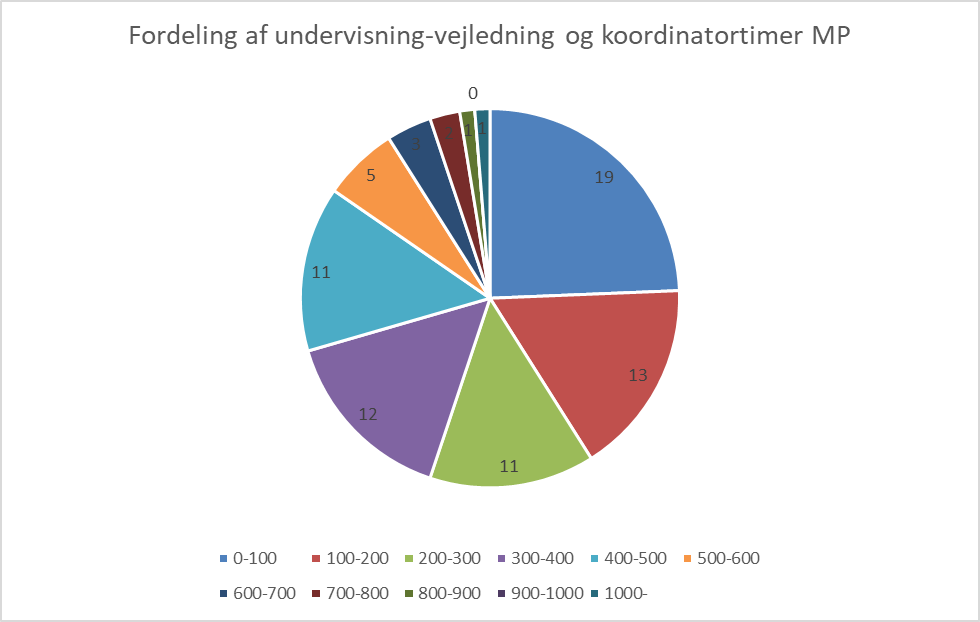 Kilde: RES; rekvisitionssystem, 6. september 2021.
Undervisningsfordeling MP, efterår 2021 II
2
Medarbejderes timeantal, fordelt på intervaller af 100 timer. Dækker Lektor, Professor og Professor-MSO.
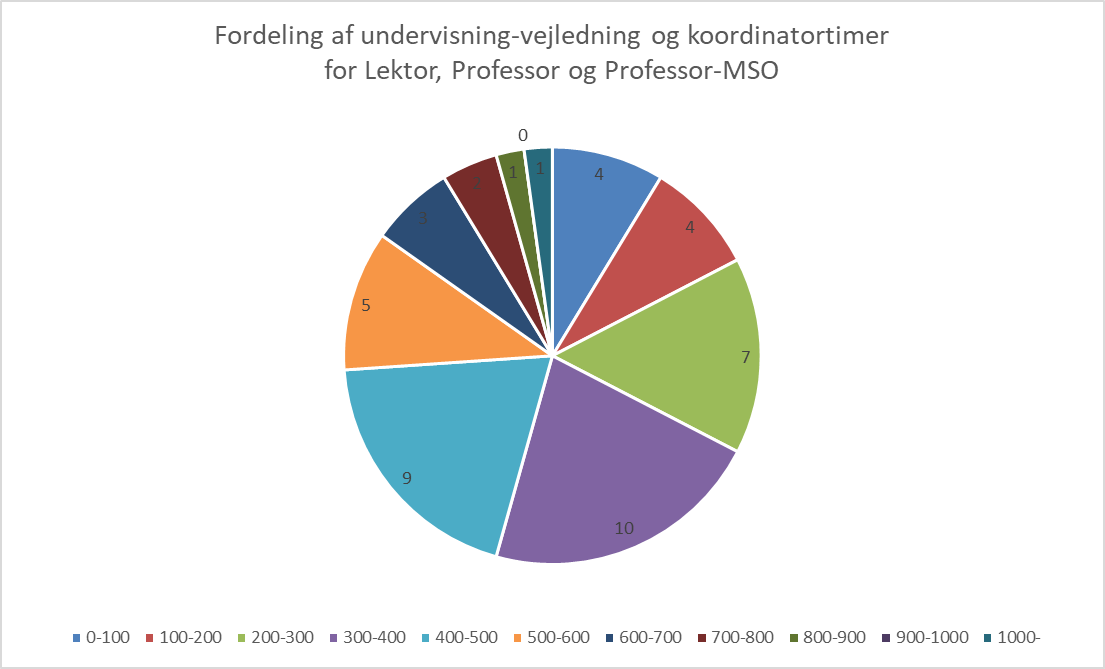 Kilde: RES; rekvisitionssystem, 6. september 2021.
Undervisningsfordeling MP, efterår 2021 III
3
Medarbejderes timeantal, fordelt på intervaller af 100 timer. Dækker Adjunkt, Post doc og Phd.
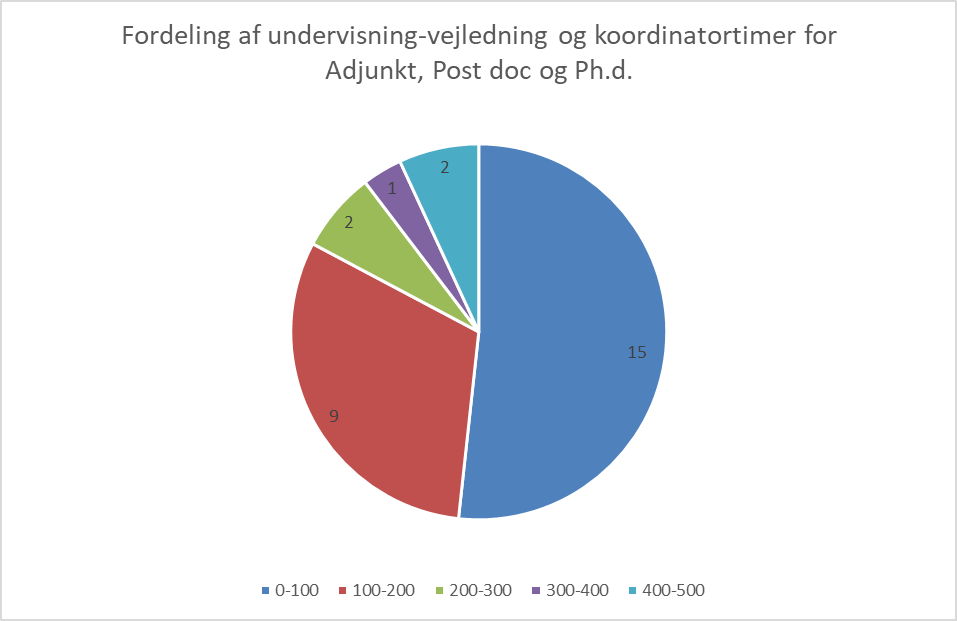 Kilde: RES; rekvisitionssystem, 6. september 2021.